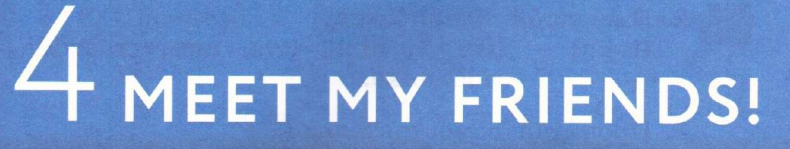 Student’s Book p. 105
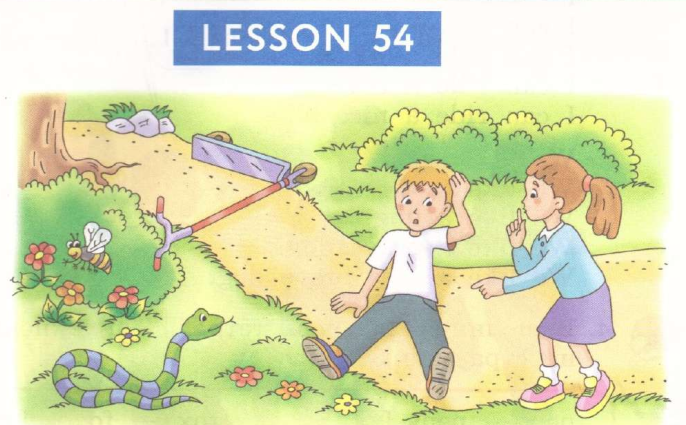 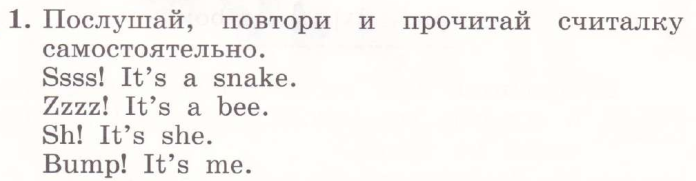 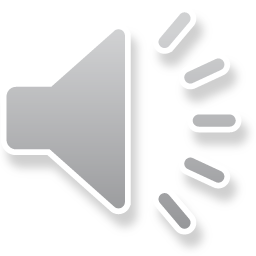 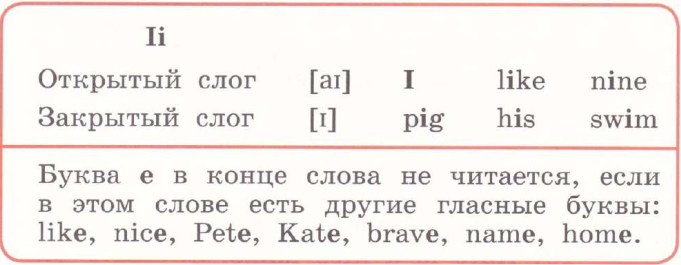 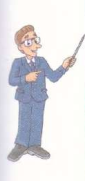 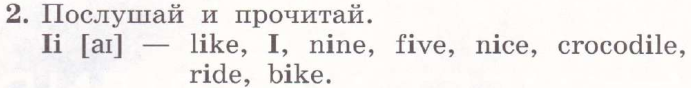 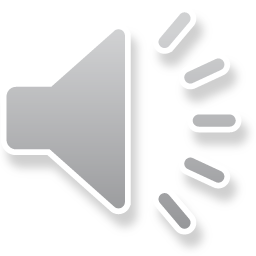 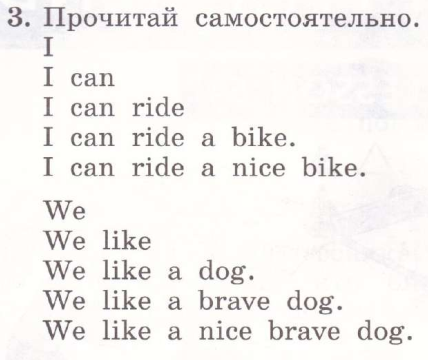 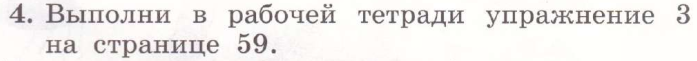 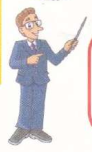 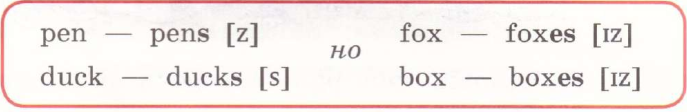 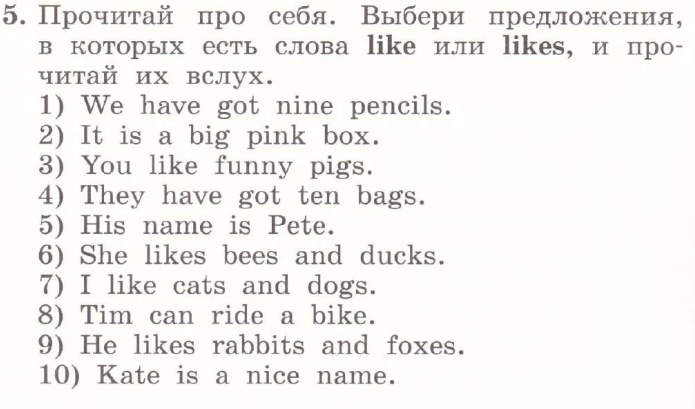 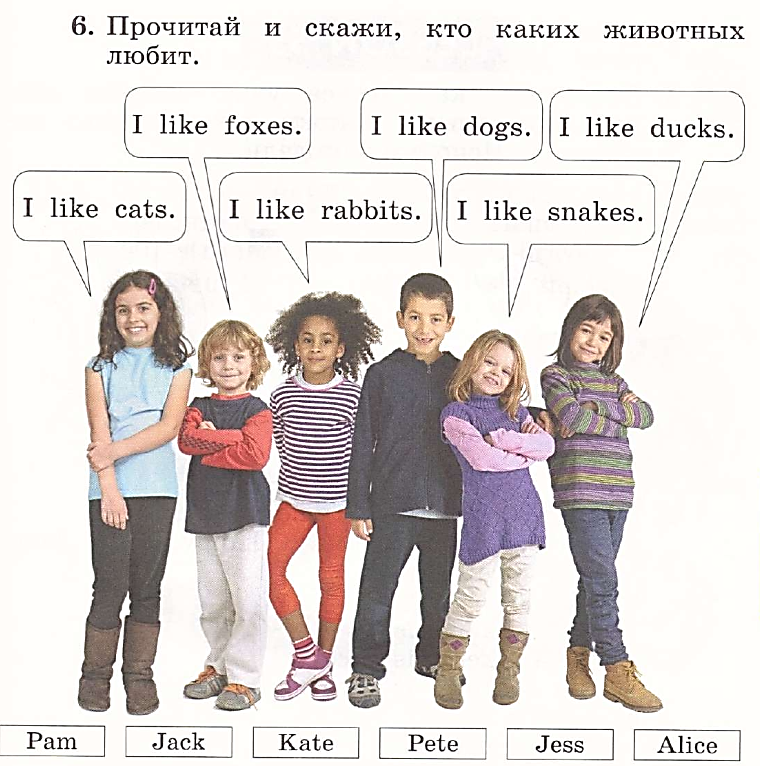 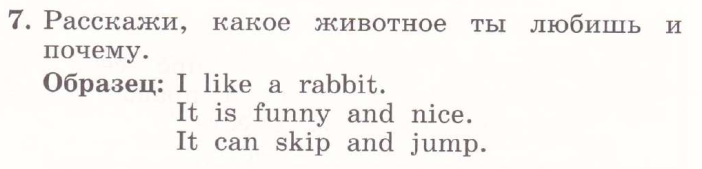 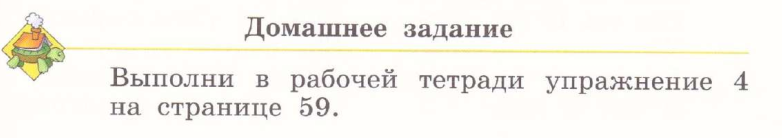